UNIVERSIDAD LIBRE SECCIONAL PEREIRA
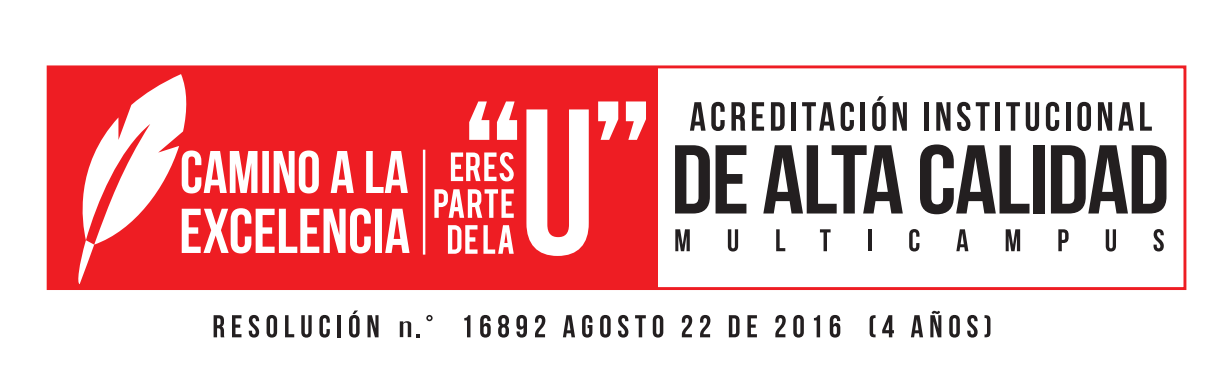 INFORME DE ACTIVIDADES DE MAYOR IMPACTO REALIZADAS EN CADA UNO DE LOS FACTORES DE ACREDITACIÓN INSTITUCIONAL2018-1
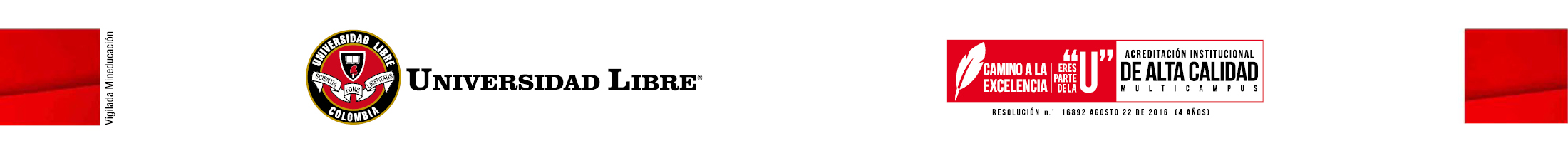 FACTOR 1: Misión, Proyecto Institucional y de Programa.
Imagen
1.  
2. 
3.
4.
5.
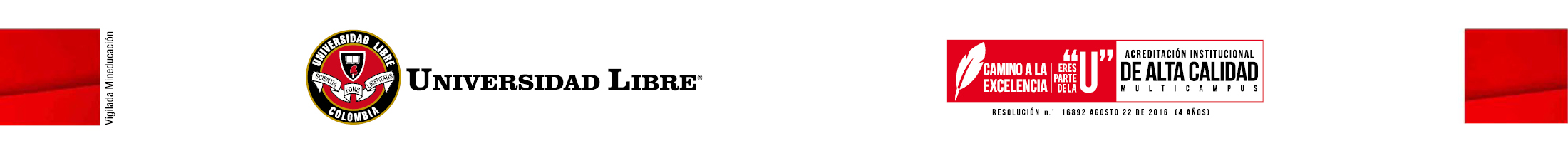 FACTOR 2: Estudiantes
Imagen
1. 
2. 
3.
4.
5.
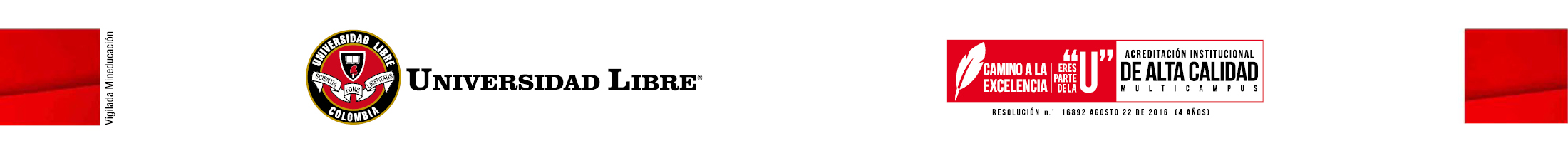 FACTOR 3: Profesores.
Imagen
1. 
2. 
3.
4.
5.
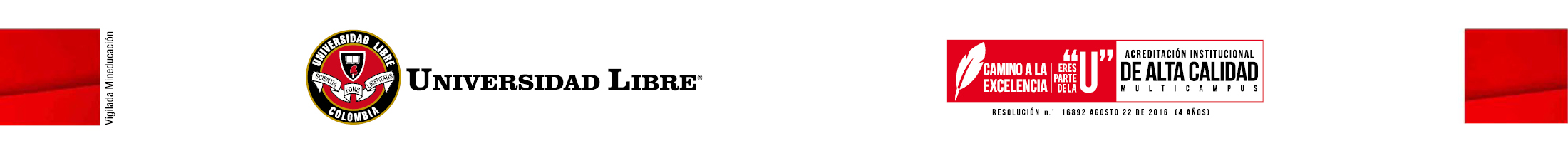 FACTOR 4: Procesos Académicos
Imagen
1. 
2. 
3.
4.
5.
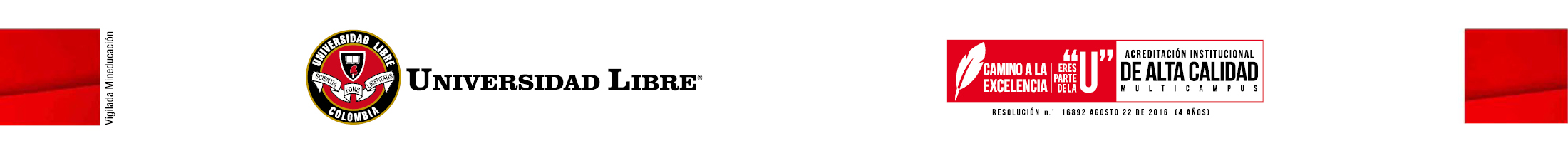 FACTOR 5:  Visibilidad nacional e Internacional.
Imagen
1. 
2. 
3.
4.
5.
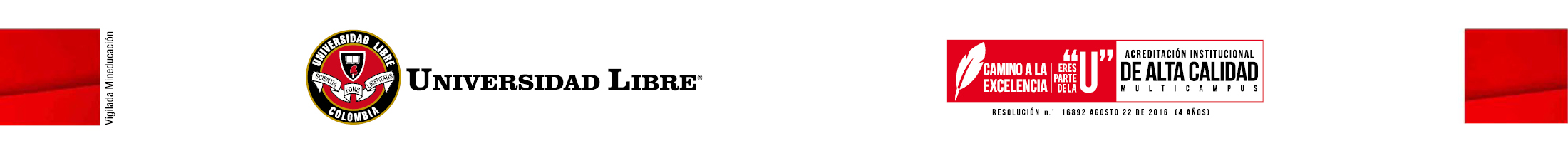 FACTOR 6: Investigación, Innovación y Creación Artística y Cultural
Imagen
1. 
2. 
3.
4.
5.
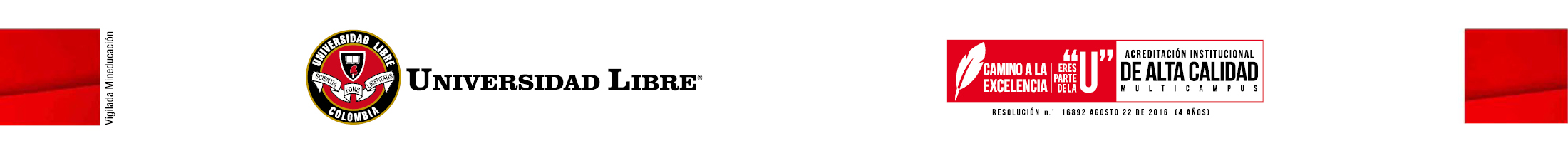 FACTOR 7: Pertinencia e impacto social
Imagen
1. 
2. 
3.
4.
5.
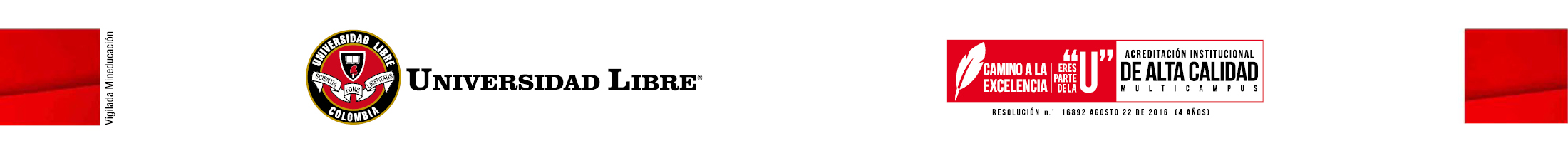 FACTOR 8: Procesos de autoevaluación y autorregulación
Imagen
1.
2. 
3.
4.
5.
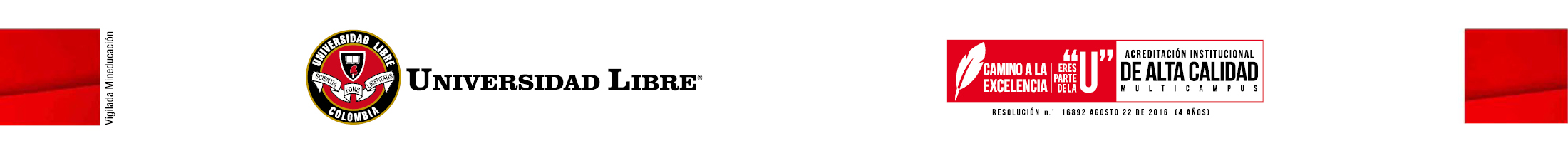 FACTOR 9: Bienestar Institucional
Imagen
1. 
2. 
3.
4.
5.
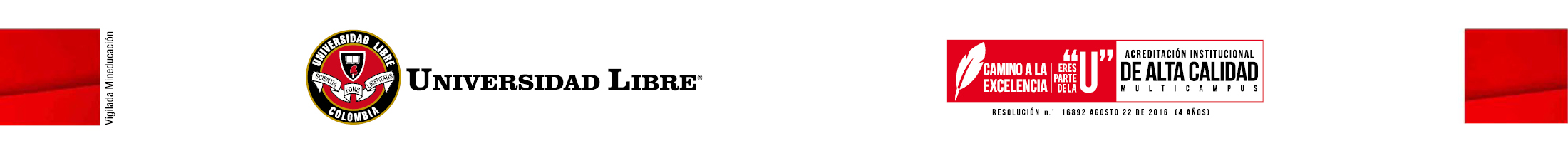 FACTOR 10:  Organización, Gestión y Administración
Imagen
1. 
2. 
3.
4.
5.
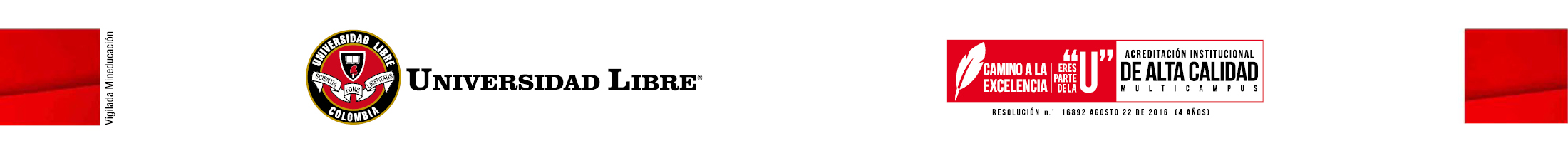 FACTOR 11: Recursos Físicos
Imagen
1. 
2. 
3.
4.
5.
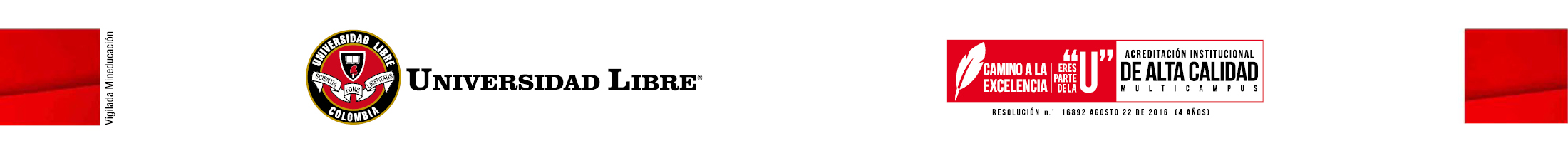 FACTOR 12. Financieros.
Imagen
1. 
2. 
3.
4.
5.
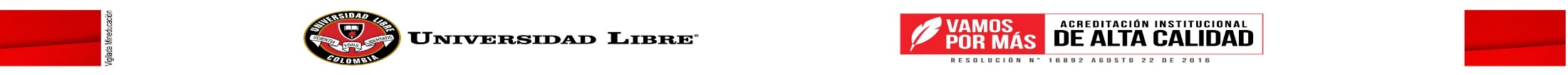